Храм священномученика Александра
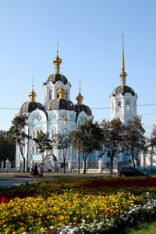 Свято-Покровский монастырь
Озерянский храм
Свято-Александро-Невский храм
Благовещенский кафедральный собор
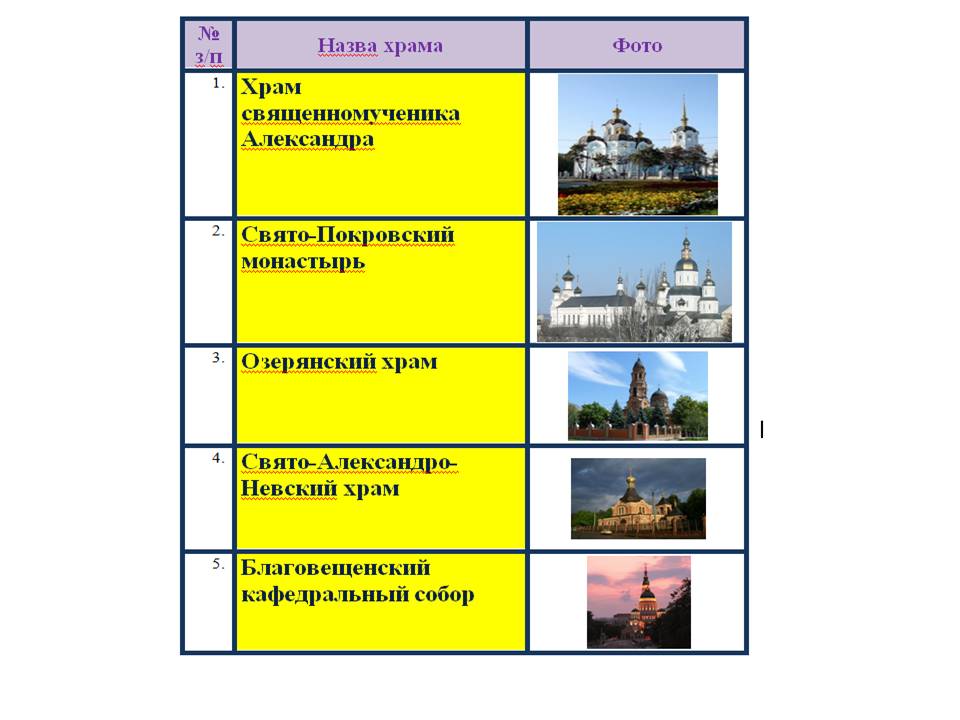